35. 
La ville 
Prépositions de lieu
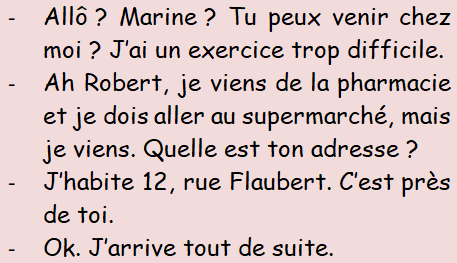 C’est vrai ou faux? (f)
Robert est chez lui. 
Il téléphone aux parents de Marine. 
Il a un exercice facile. 
Marine vient du gymnase. 
Marine va chez Robert.
Vocabulaire LA VILLE=πόλη
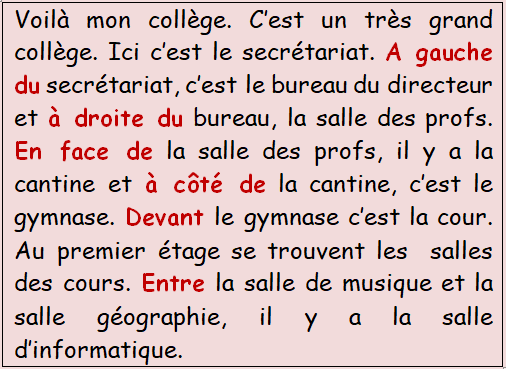 Réponds aux questions  (f)
Où est le bureau? 
Qu’est-ce qu’il y a en face de la salle des profs?
La cour est devant les salles de cours? 
Où est la salle d’informatique? 
Où sont les salles de cours?
Τοπικές προθέσεις και επιρρήματα
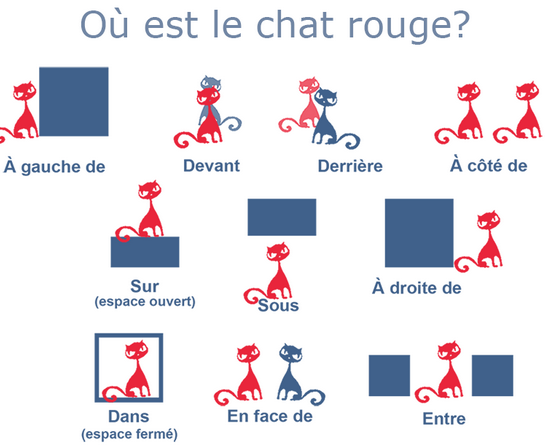 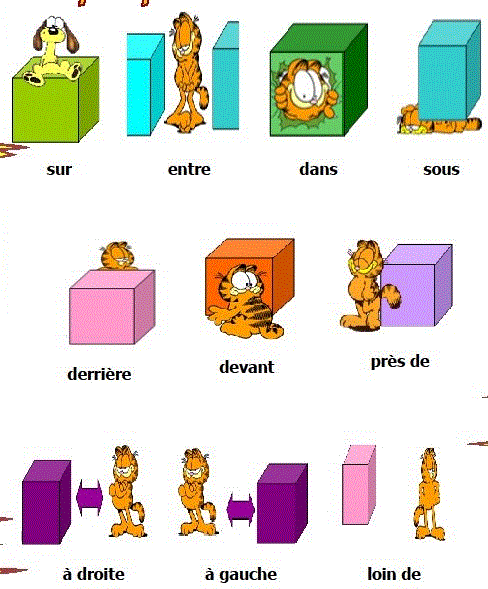 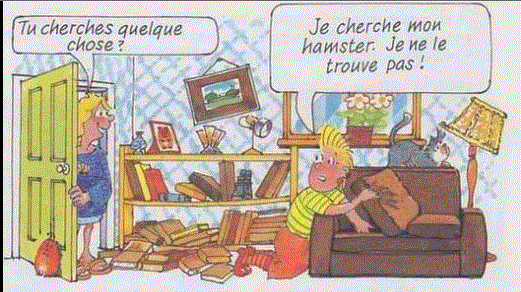 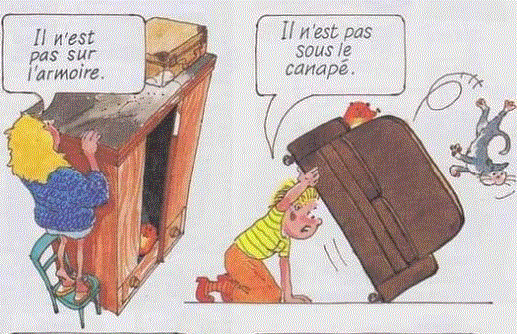 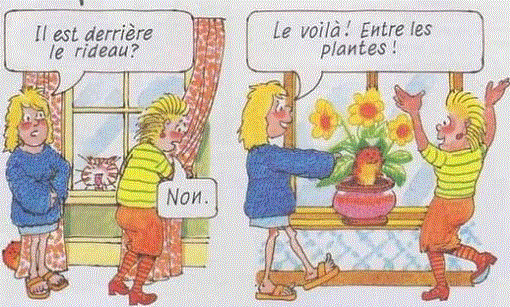 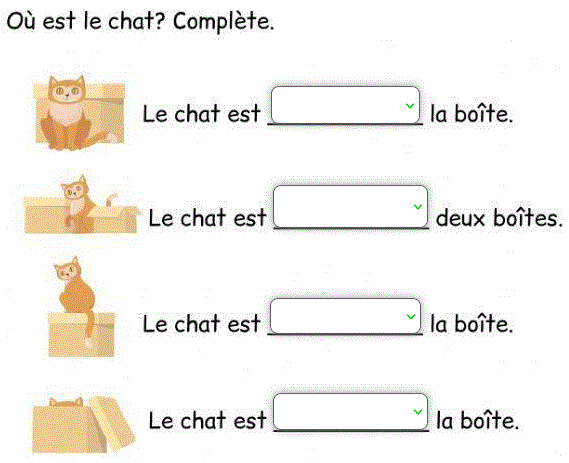 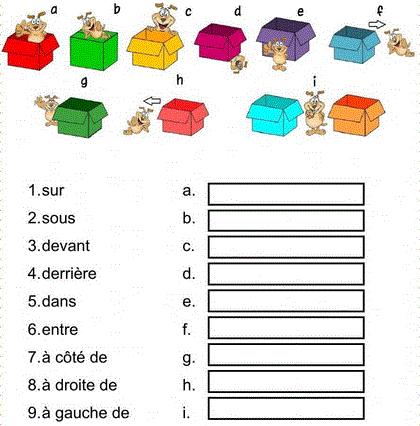 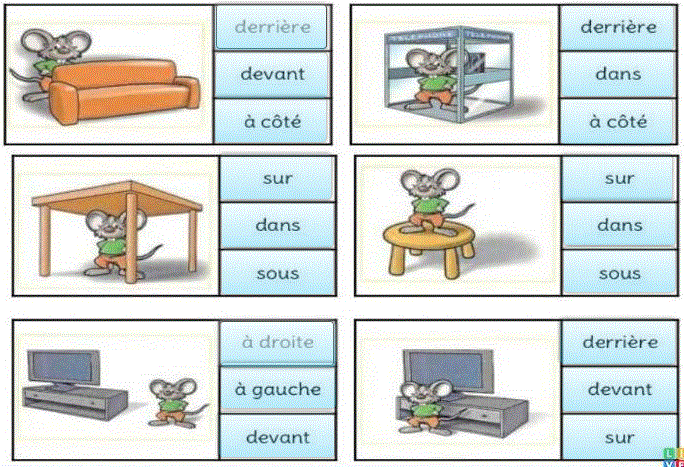